Kurskatalog
Ekeberg AKS presenterer kursene i uke 42-45
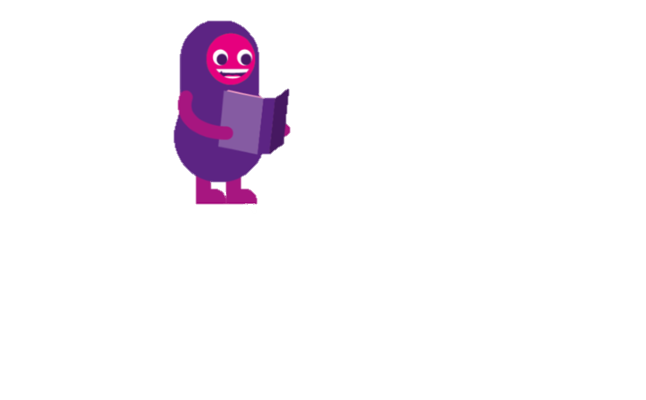 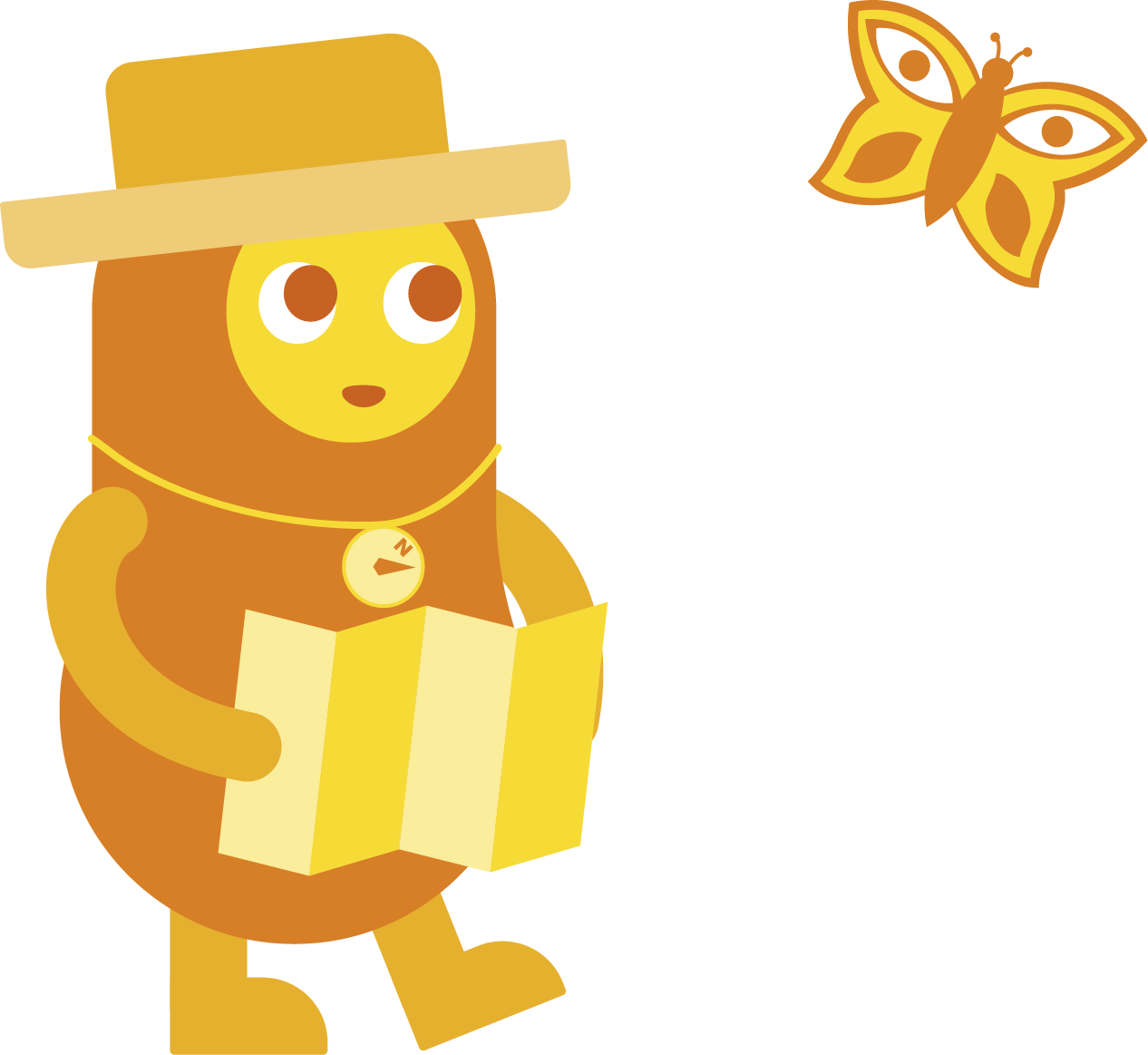 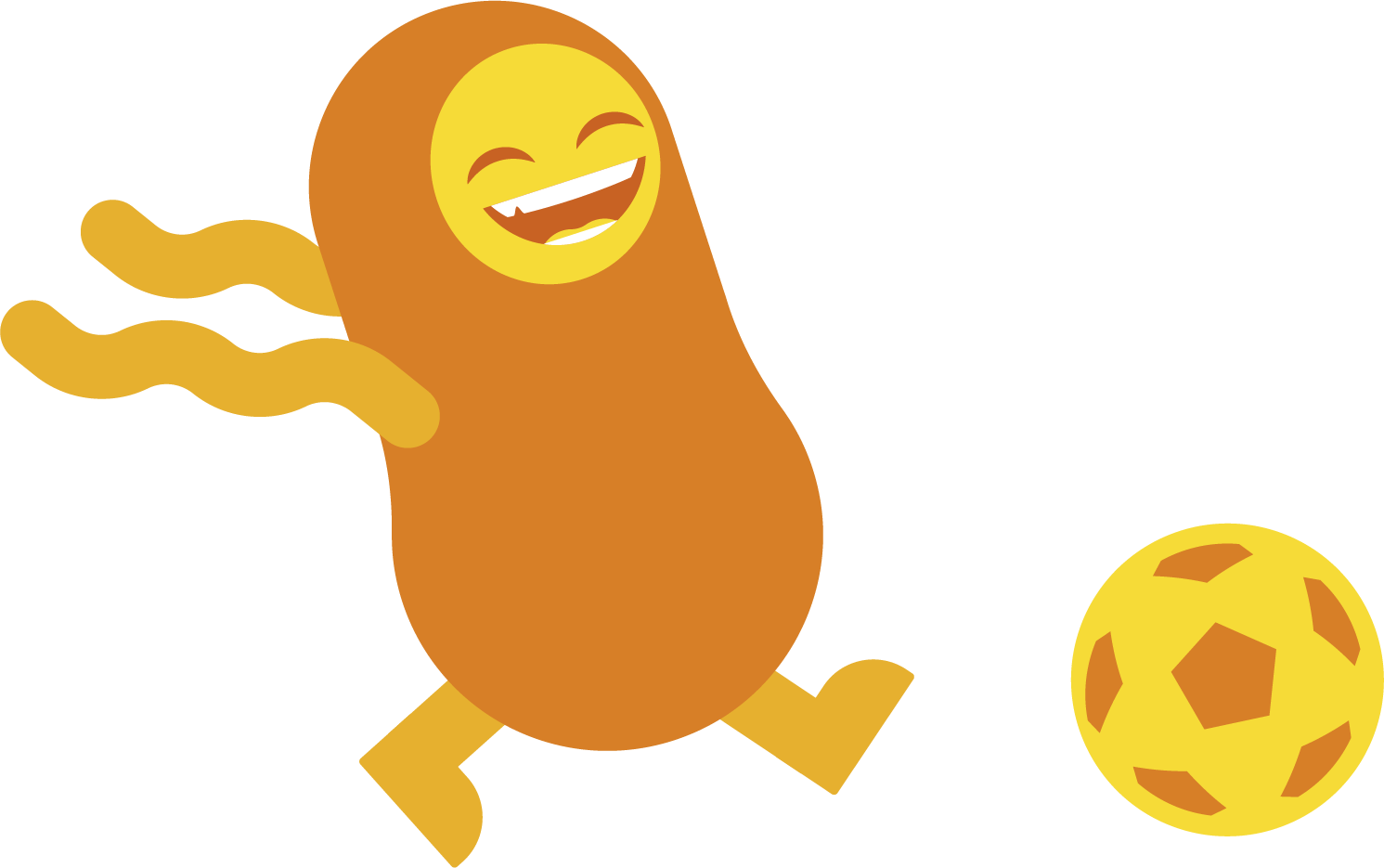 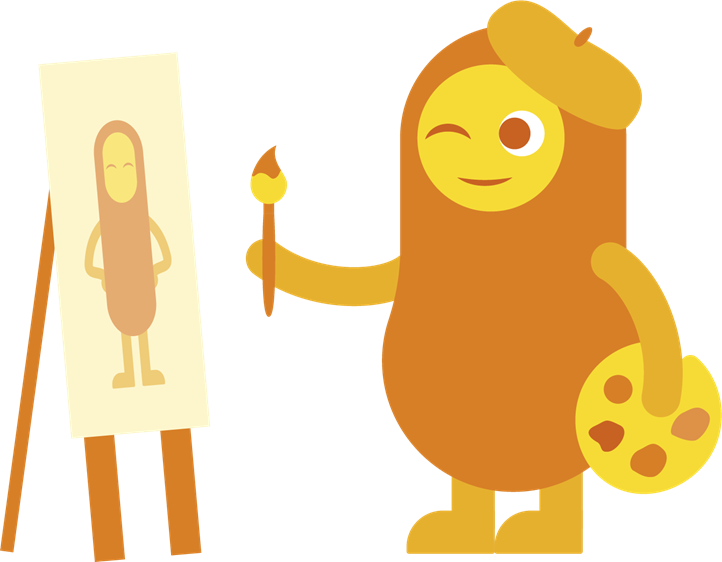 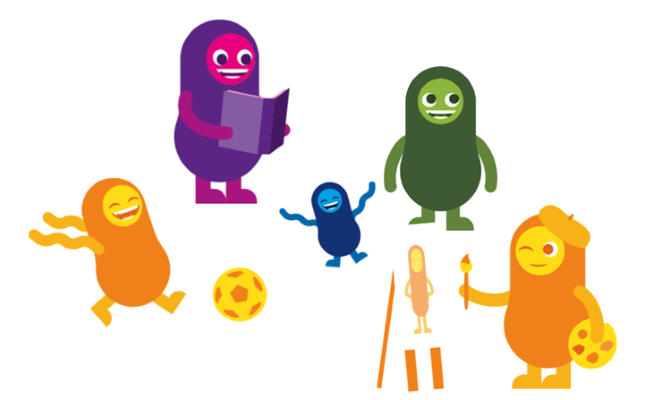 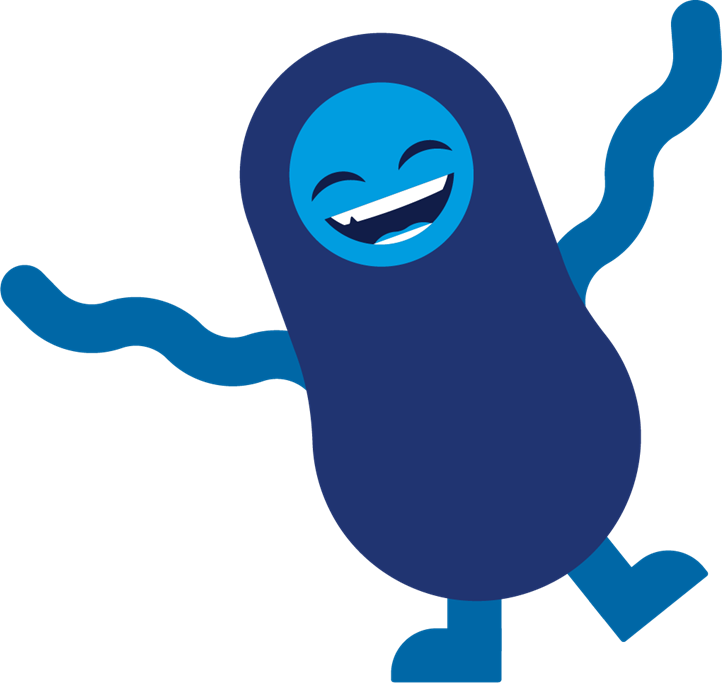 Informasjon
Våre interne kurs: 
Vi tilbyr ett bredt tilbud av kurs innenfor temaområdene til rammeplanen for AKS. 
Temaområdene er: kunst, kultur og kreativitet, natur og bærekraftig miljø, mat og helse og fysisk aktivitet og lek. 

Våre eksterne kurs: 
Drama O-Rama På kurset vil barna lære konsentrasjons,- fantasiøvelser, tekst og karakterarbeid. De skal jobbe med gruppedynamikk og skape sin egen teaterverden, med fokus på å improvisere, leke og ha det ordentlig gøy sammen!
Sjakk: De som ønsker å melde seg på sjakk, må melde seg på vår påmelding i tillegg til sjakklubben. Se vedlegg. 
«Friidrett i skolen» er et prosjekt som Oslo og Akershus friidrettskretser startet opp i 2020, med formål å styrke friidrettens tilstedeværelse og posisjon i skolen.
Svømming: Det kommer påmelding og informasjon om svømming for 3 og 4.trinn når det nærmer seg oppstart


Det vil i tillegg være ett tilbud for de elevene som ikke ønsker å melde seg på noen av kursene AKS tilbyr. Tilbudet vil inneholde både læringsstøttene aktiviteter og frilek sammen med de ansatte
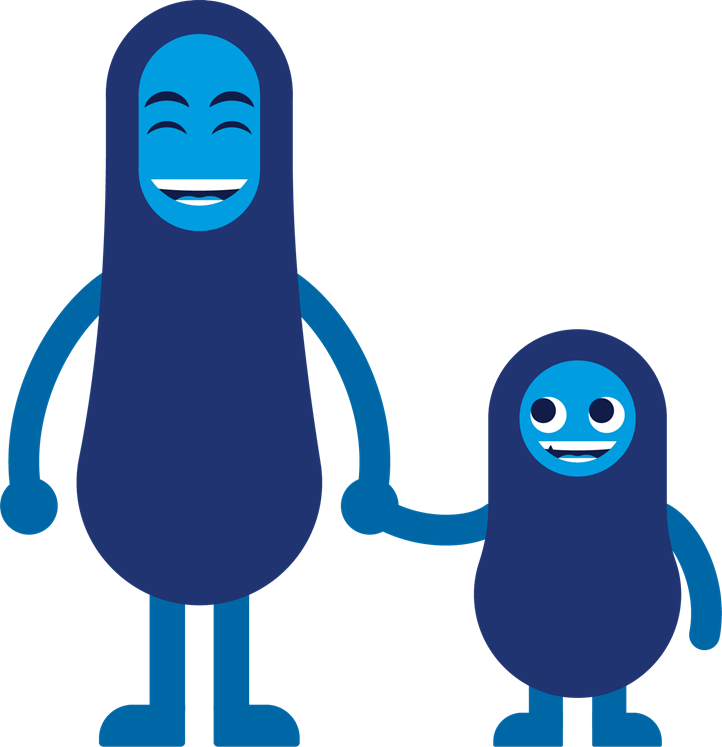 Mandag
Kreativitet
Mat og helse
base 3
Rammeplan: mat og måltidsglede
Mål: AKS legger til rette for at elevene får erfaring til å tilberede måltider, får kunnskaper om ernæring og sørger for gode fellesopplevelser gjennom måltidet.
Kl.slett: 14:10-15:30
base 1 og 2 
Rammeplan: Kunst, kultur og kreativitet
Mål: å skape kunstutrykk å egenhånd og i samarbeid med andre.
Kl.slett:  1415-1515
Kursholdere: 
Vilde, Mateo, Bettina 
Mamading, Jieli og Julia
Kursholdere: Magnus M, Filip, Iben og Levi
Tirsdag
Villmarksgruppa
Fotball
Akrobatikk/turn
Sjakkurs
Base 1 og 2.
Rammeplan: Natur og miljø og bærekraftig
Mål:Elevene skal gis varierte muligheter for å bli glade i naturen og nærmiljøet. De skal lære å ta vare på naturen og bidra til bevisste handlinger for et bedre miljø.
Kl. Slett: 13:45-15:30
base 2, 3 og 4
Mål: Utvikle seg i sjakk og få en forståelse av spillet.
Kl.slett: 14:00-16:00
Base 3 og 4
Rammeplan: Fysisk aktivitet og bevegelsesglede
Mål: å utfordre kroppen fysisk og oppleve mestring.
Kl. Slett: 14:15-15:30
base 3 og 4
Rammeplan: fysisk aktivitet og lek
Mål: å ha fysiske aktiviteter som er tilrettelagt interesse, alder og funksjonsnivå 
Kl. Slett: 14:15-15:15
Kursholdere:
Julie, Ane, Lovelyn og Ella S.
Kursholdere:
Nordstrand sjakklubb
Kursholdere: 
Maxwell, Linnea, Jaran og Hans
Kursholdere: 
Synne, Albert, Kasper, Peter og Selma
Onsdag
Akrobatikk
Svømming
Ballspill
Mat og helse
base 1 og 2
Rammeplan: Fysisk aktivitet og bevegelsesglede
Mål: å utfordre kroppen fysisk og oppleve mestring.
Kl.slett: 14:15-15:30
Base 3 og 4
Fra uke 46: svømming på Manglerud bad

Mål: Bli trygg og svømmedyktig i vann.
Base 2
Rammeplan: mat og helse 
Mål: AKS legger til rette for at elevene får erfaring til å tilberede måltider, får kunnskaper om ernæring og sørger for gode fellesopplevelser gjennom måltidet.
Kl.slett: 14:00-15:30
base 3 og 4
Rammeplan: Fysisk aktivitet og bevegelsesglede
Mål: trener sosial kompetanse gjennom fellesaktiviteter og lagspill
Kl.slett: 14:15-15:00
Kursholdere:
Lambertseter svømmeklubb
Kursholdere: 
Maxwell, Linnea, Jaran og Hans
Kursholdere:
Ludivg, Giorge, Jakob og Amund
Kursholdere: Line, Levi, Iben og Filip
Torsdag
Ballspill
Drama O- Rama
Mat og helse
base 1 og 2
Rammeplan: Fysisk aktivitet og bevegelsesglede
Mål: 
Kl.slett: 14:15-1500
base 1
Rammeplan: Mat og måltidsglede
Mål: AKS legger til rette for at elevene får erfaring til å tilberede måltider, får kunnskaper om ernæring og sørger for gode fellesopplevelser gjennom måltidet.
Kl.slett: 14:00-15:30
base 3 og 4
Rammeplan: Kunst, kultur og kreativitet
Mål: lære konsentrasjons,- fantasiøvelser, tekst og karakterarbeid. De skal jobbe med gruppedynamikk og skape sin egen teaterverden, med fokus på å improvisere, leke og ha det ordentlig gøy sammen!
Kursholdere: 
Ludvig, Giorge, Jakob og Amund
Kursholdere:
Carlos, Magnus M, Levi, Iben og Filip
Kursholdere: drama O-Rama
Fredag
Maling på naturlig materiale
Friidrett
Villmarkgruppa
Fotball
Mat og helse
base 3 og 4
Rammeplan: Natur, miljø og bærekraft
Mål: Elevene skal gis varierte muligheter for å bli glade i naturen og nærmiljøet. De skal lære å ta vare på naturen og bidra til bevisste handlinger for et bedre miljø.
Kl.slett: 13:45-15:30
base 3 og 4
Rammeplan: Kunst, kultur og kreativitet 
Mål: å få ta med ett selvlagd produkt hjem.
Kl.slett: 14:15-15:15
1 base 1 og 2
Rammeplan: fysisk aktivitet og lek
Mål: å ha fysiske aktiviteter som er tilrettelagt interesse, alder og funksjonsnivå 
Kl.slett: 13:45-14:30
base 3 og 4
Rammeplanen: fysisk aktivitet og lek
Mål: å få kjennskap til friidrett og bli interessert. 
Kl.slett: 14:30-15:15 og 15:15-16:00
base 4
Rammeplanen: mst og helse
Mål: AKS legger til rette for at elevene får erfaring til å tilberede måltider, får kunnskaper om ernæring og sørger for gode fellesopplevelser gjennom måltidet.
Kl.slett 14:00-15:30
Kursholdere:
Julie, Ane, Lovelyn og Ella S.
Kursholdere:
Nuzhat, Shagfta og Tobias
Kursholdere: 
Synne, Albert, Kasper, Peter og Selma
Kursholdere:
BSK friidrett
Kursholdere:
Carlos, Magnus M, Filip, Iben og Levi